G 1-6
Summt!
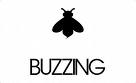 Pfeift!
Lächelt!
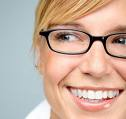 Singt!
Weint!
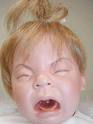 Umarmt!
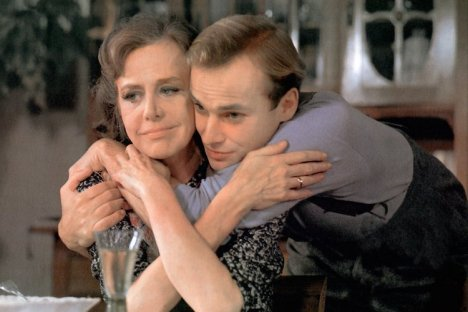 Lacht!
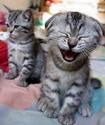 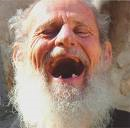 Nickt mit dem Kopf!
Nod with the head.
Runzelt die Stirn!
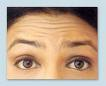 Küsst!
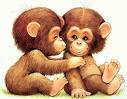 Fallt!
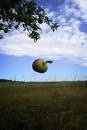 Kriecht!
erbrecht
Spuckt!
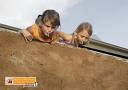 Niest!
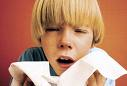 Hustet!
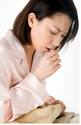 Tanzt!
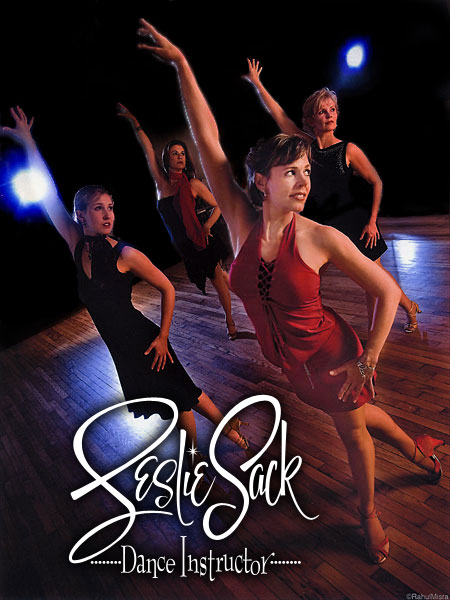 Gähnt!
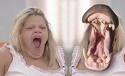 schüttelt mit dem Kopf!
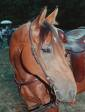 Faucht!   Zischt!
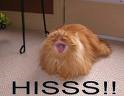